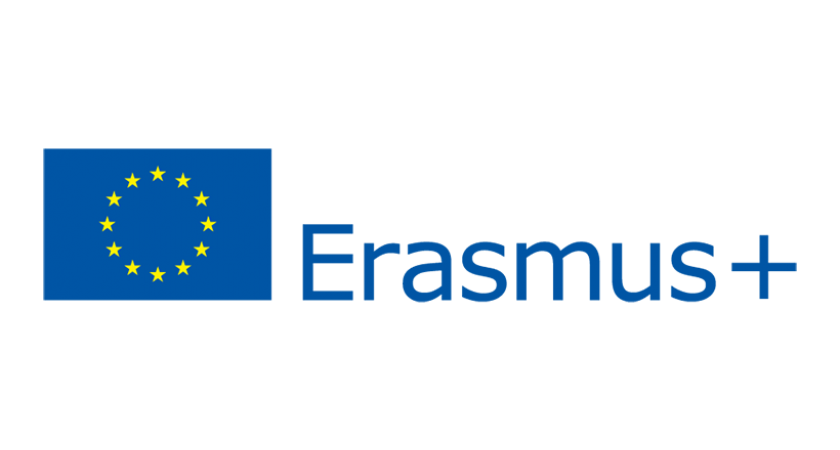 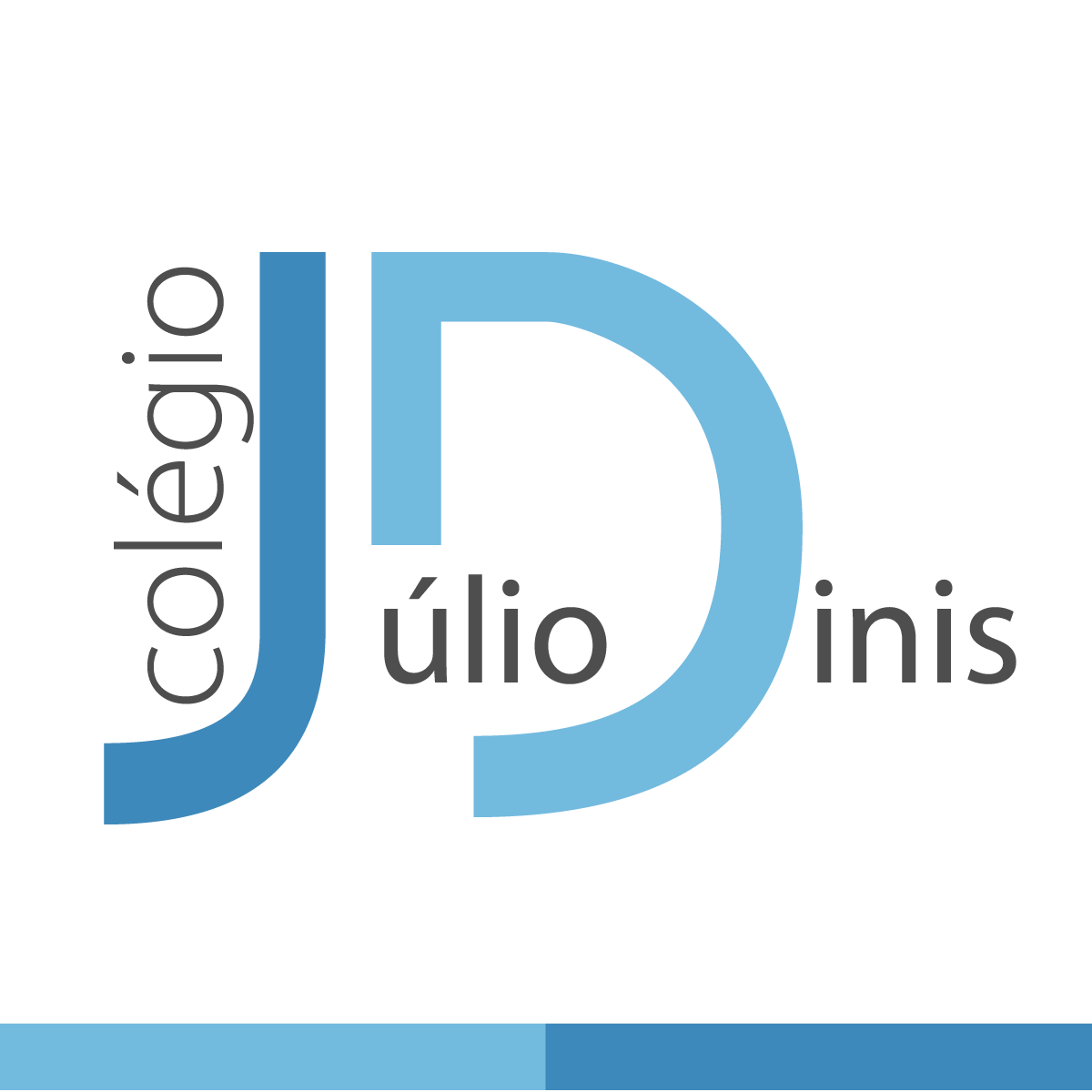 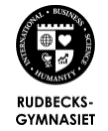 Equality in families
Different responsabilities
Solutions:
Stop accepting phrases such as boys will be boys.
Don´t force any stereotypes on kids.
Weekly allowance should be the same for boys and girls. 
The children should choose their own toys and interests.
Discuss and find solutions to how both women and men can do the duties at home. 
Change how companies advertise toys and interests.